KEBIJAKAN DAN EFEKTIF TARIFdanEFEK KEBIJAKAN PERDAGANGAN
By
Arrum Nurwana(11825005)
Pelia Anugrah(11825059)
Pengertian Perdagangan InternasionalPerdagangan internasional adalah sejumlah transaksi perdagangan/jual beli  di antara pembeli dan penjual(yang dalam hal ini dengan Negara lain yang berbentuk ekspor dan impor) pada suatu pasar, demi mencapai keuntungan yang maksimal bagi kedua belah pihak.Beberapa ratus tahun yang lalu, aliran Merkantilis mengira bahwa perdagangan internasional merupakan transaksi untung-rugi atau win-lose deal. Menurut aliran ini, ekspor adalah sesuatu yang menguntungkan (win) sedangkan impor adalah sebuah hal yang merugikan (lose) sehingga negara harus mengejar ekspor dan menghindari impor.
Namun, sejak permulaan abad ke-19, para ekonom pasar berpendapat bahwa perdagangan internasional merupakan transaksi yang saling menguntungkan atau "win-win deal”, karena beberapa alasan berikut:
1
2
Perdagangan internasional menyangkut dua transaksi
Perdagangan internasional memberikan keanekaragaman barang dan jasa
Kebijakan Perdagangan Internasional
Berikut ini adalah kebijakan perdagangan internasional, sebagai berikut: 
Tarif  
 Subsidi ekspor
Pengekangan Ekspor Sukarela
Persyaratan kandungan lokal (local content requirement)
Subsidi Kredit Ekspor
Pengendalian Pemerintah (National Procurement)
Hambatan-Hambatan Birokrasi (Red Tape Barriers)
Dampak Kebijakan perdagangan
Dampak Positif Perdagangan Internasional
Dampak Negatif Perdagangan Internasional
Saling membantu memenuhi kebutuhan antarnegara
Meningkatkan produktivitas usaha
Mengurangi pengangguran
Menambah pendapatan devisa bagi negara
Adanya ketergantungan dengan negara-negara pengimpor
Masyarakat menjadi konsumtif
Mematikan usaha-usaha kecil
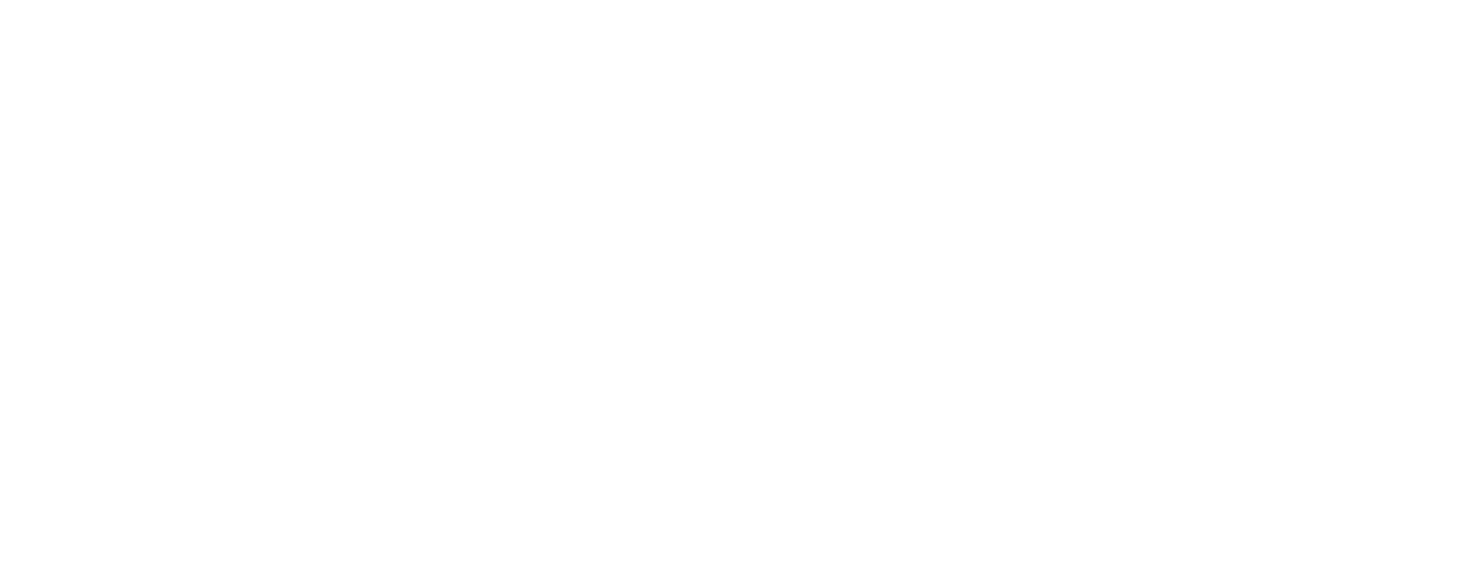